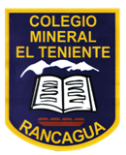 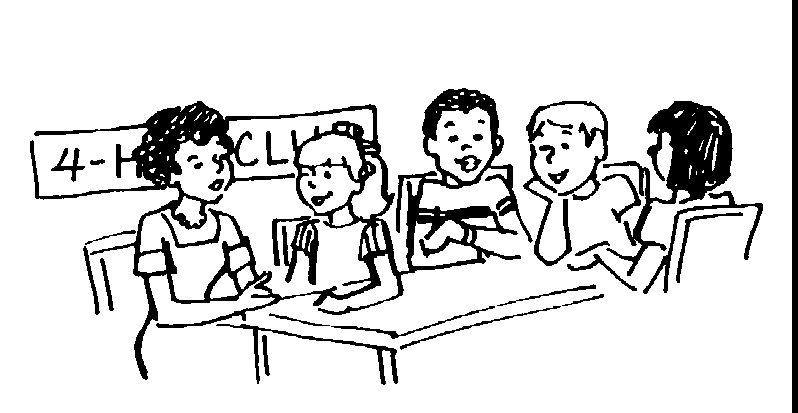 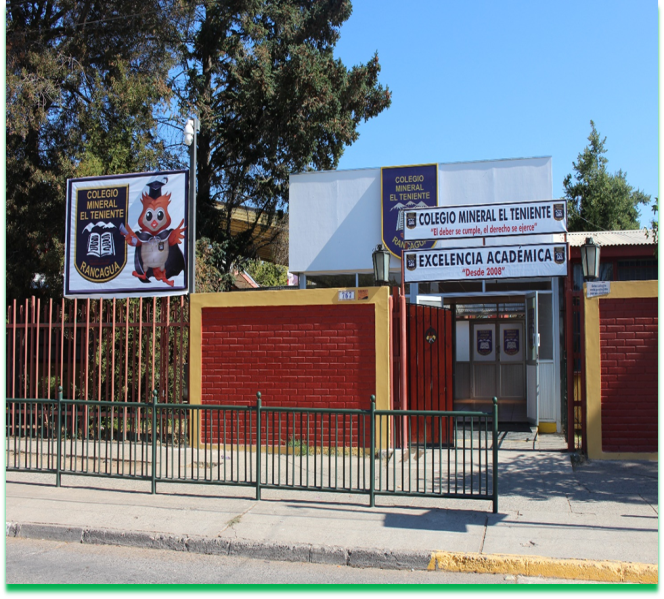 ASIGNATURA: Lengua y literatura 8º A – B
 guía  nº 11
ELEMENTOS DEL GENERO LÌRICOObjeto lìrico  hablante lìrico motivo lìrico
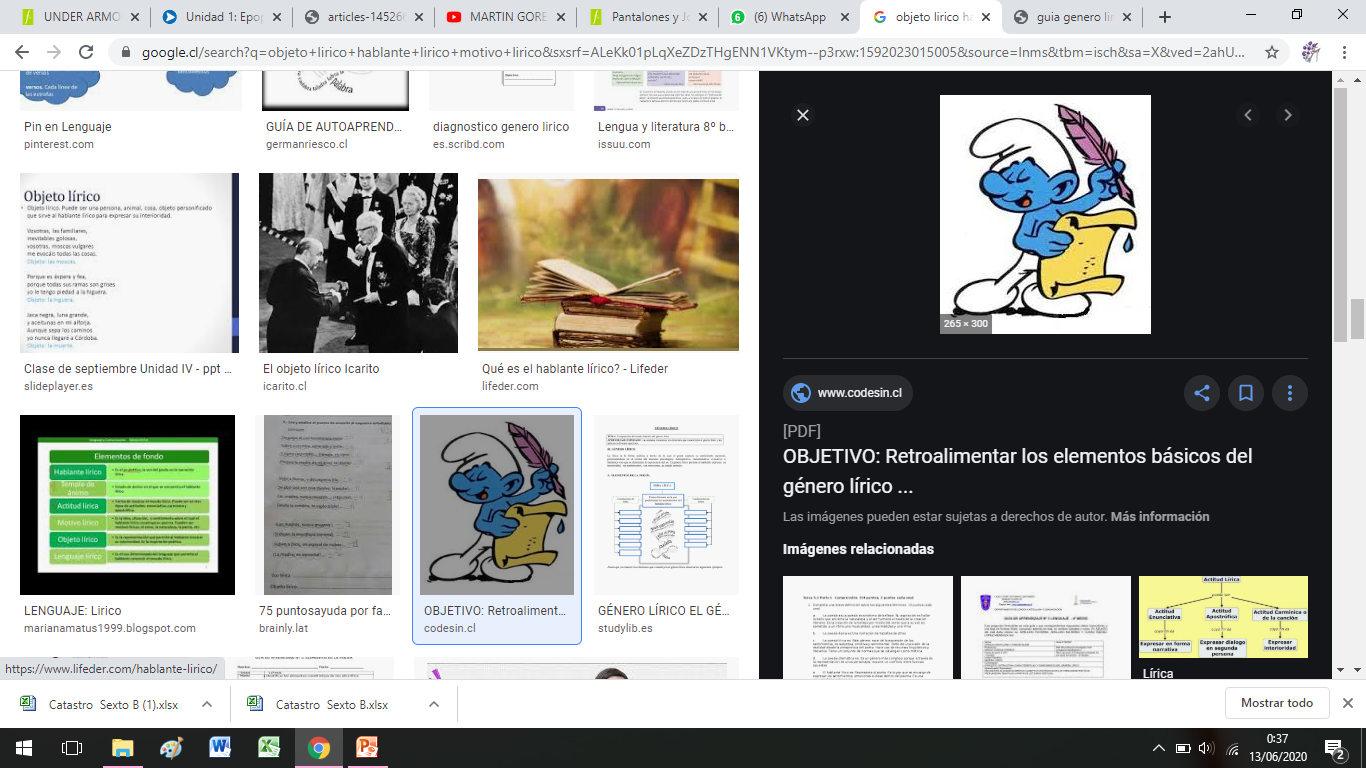 Motivo Lìrico        básicamente es lo que el hablante expresa respecto del objeto lìrico.

Los motivos lìricos pueden ser la alegría frente a una actitud, la naturaleza, la angustia por el transcurrir de la vida, etc. 

No olvides que las respuestas pueden ser variadas, pero siempre están ligadas aun sentimiento o una emoción.
Estrategias o pistas !!!!
Leer estrofa por estrofa
Marcar oraciones que acerquen a la respuesta
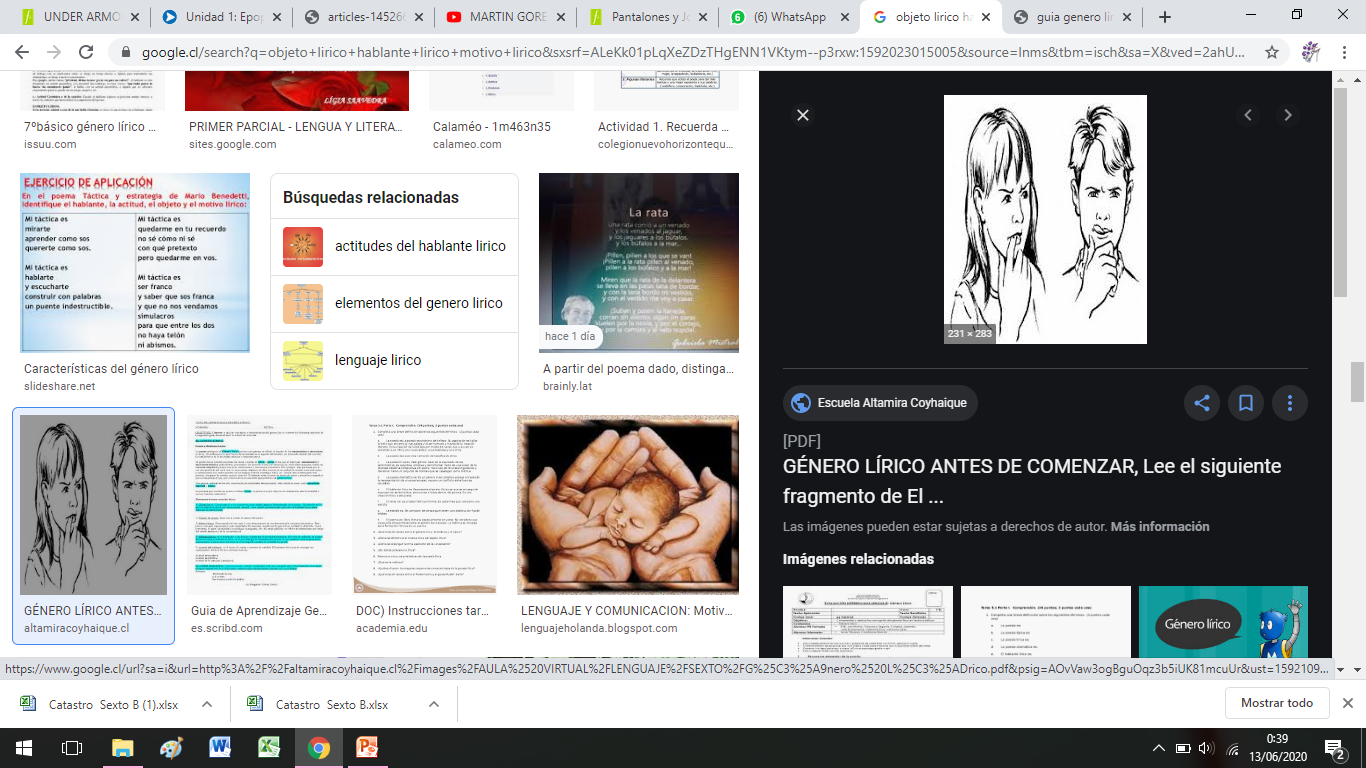 Recuerda  que la gran estrategia para comprender  los textos es: leer una y otra vez el texto, fijándonos en los aspectos  y elementos que lo componen ;)